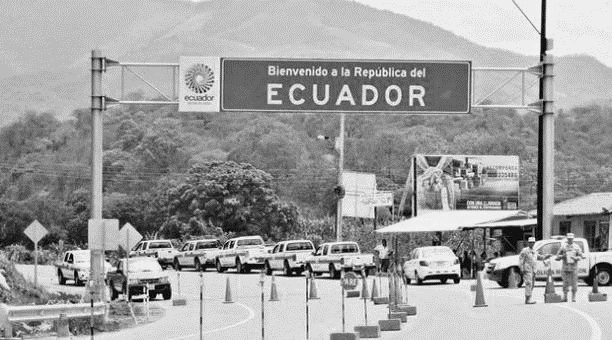 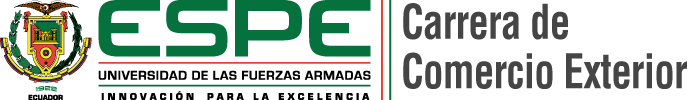 Régimen de Tráfico Fronterizo en el desarrollo económico de la Zona de Integración Fronteriza: Caso de la Provincia de Loja 2015-2020
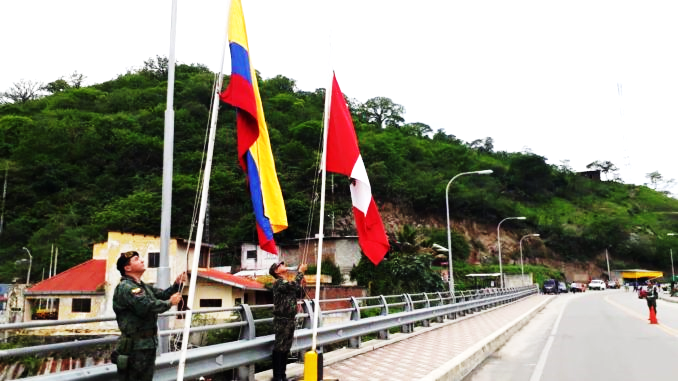 Trabajo de titulación, previo a la obtención del título de Licenciado en Comercio Exterior y Negociación Internacional
Autor: Verónica Isabel Tapia Morales
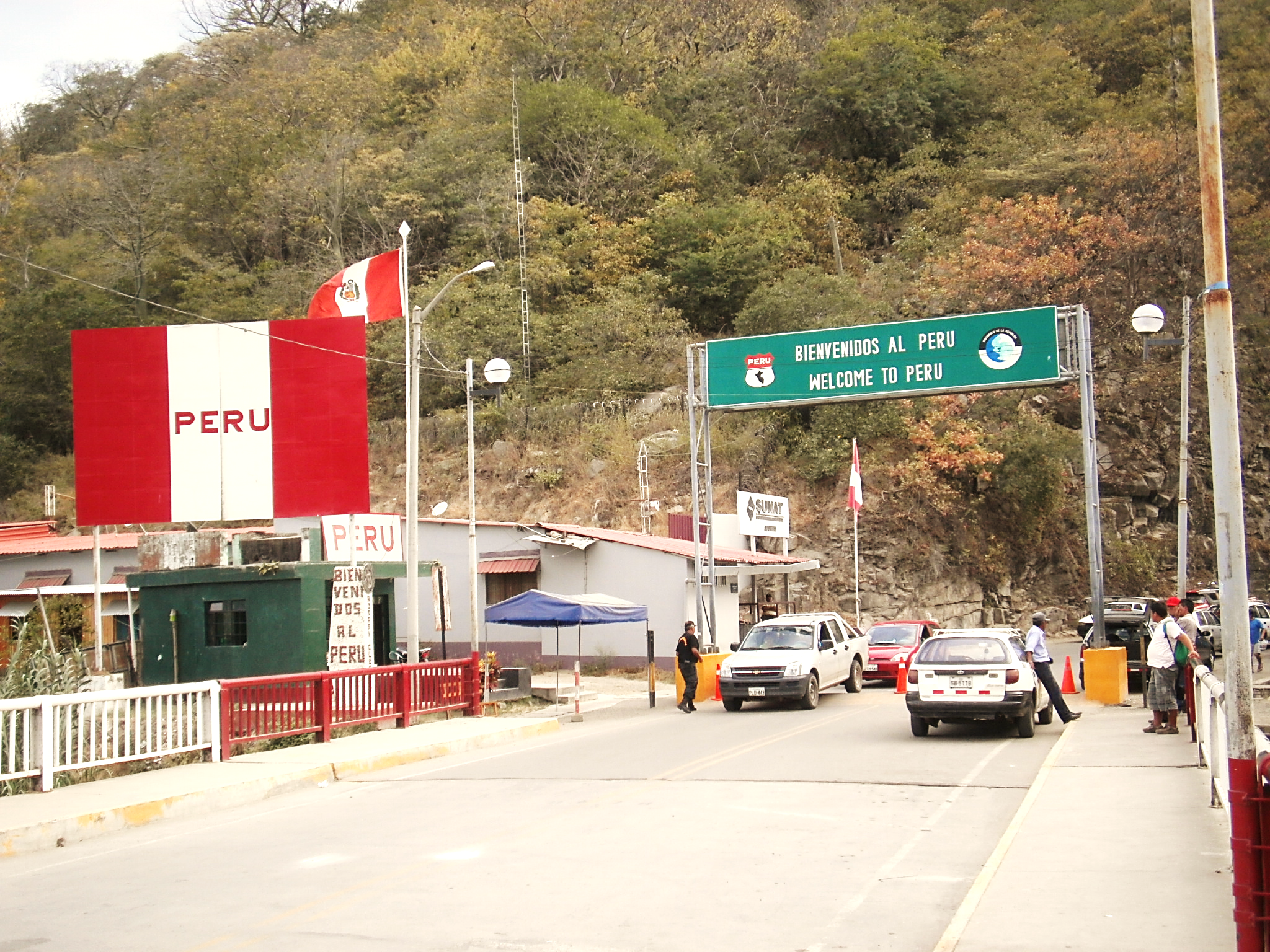 Director: Franco A. Machado Espinosa, MBA.
PROBLEMA
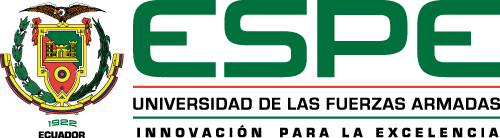 OBJETIVOS
General
Específicos
Describir la normativa general y específica que da origen al régimen de excepción Tráfico Fronterizo y Zona de Integración Fronteriza
Identificar el proceso, actores y responsables que intervienen en la aplicación del comercio transfronterizo y Canasta Comercial Transfronteriza
Analizar la aplicación del Régimen de Tráfico Fronterizo en la Provincia de Loja y su aporte al desarrollo de la Zona de Integración Fronteriza
Analizar las importaciones mediante la Canasta Comercial Transfronteriza en la Provincia de Loja
Determinar las variables relacionados al desarrollo económico de la Provincia de Loja durante el periodo 2015-2020
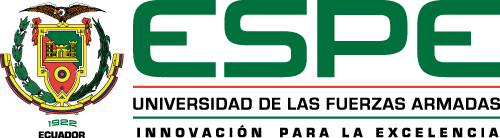 VARIABLES
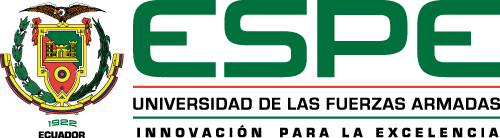 TEORÍAS
Teoría de la base económica
Teoría Keynesiana
Ventaja Absoluta
Teoría de la dotación de la infraestructura
Teoría de la demanda representativa
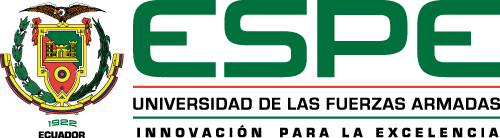 Enfoque de la investigación
Cualitativo y Cuantitativo
Por su finalidad
Aplicada
Metodología
Por las fuentes de información
Tipo de Investigación
Documental
Fuentes primarias
Por las unidades de análisis
Bases de datos 
Entrevista
Analítica
Por el control de las variables
No experimental
Instrumentos de recolección de información
Fuentes secundarias
Por el alcance
Noticias de periódicos
Páginas Web
Descriptivo
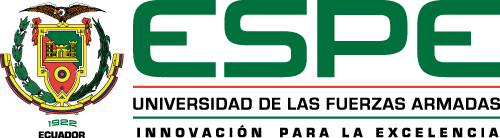 Resultados
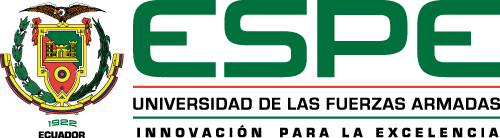 Políticas Fronterizas
Zona de Integración Fronteriza
Tráfico Fronterizo
Constitución del Ecuador (Art. 249)

Acuerdo amplio de integración fronteriza, desarrollo y vecindad 

El Plan Binacional de Desarrollo Fronterizo

Decisión 459 de la Comunidad Andina: Política Comunitaria para la integración y el desarrollo fronterizo 

Decisión 501 de la Comunidad Andina: Zonas de integración Fronteriza (ZIF) en la Comunidad Andina
Acuerdo General sobre Aranceles Aduaneros y Comercio – GATT (Art.14)

Resolución 10 sobre tráfico fronterizo de la Asociación Latinoamericana de Libre Comercio

Convenio de Estambul sobre Admisión Temporal

Código Orgánico de la Producción Comercio e Inversiones (Art.166)

Resolución SENAE 2019-0033-RE
Canasta Comercial Transfronteriza
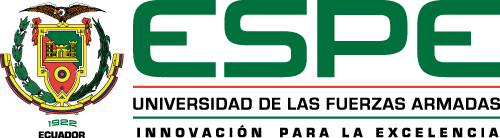 Resolución Nro. 007-2016 del COMEX
Resolución Nro. 026-2016 del COMEX
Resolución Nro. 034-2016 del COMEX
Renovación de cuota de importación por única vez
80 Subpartidas
COTRIBUYENTES BENEFICIARIOS
20 000
Subpartidas

COTRIBUYENTES BENEFICIARIOS
10 000
FLUJOGRAMA IMPORTACIÓN COMERCIO TRANSFRONTERIZO
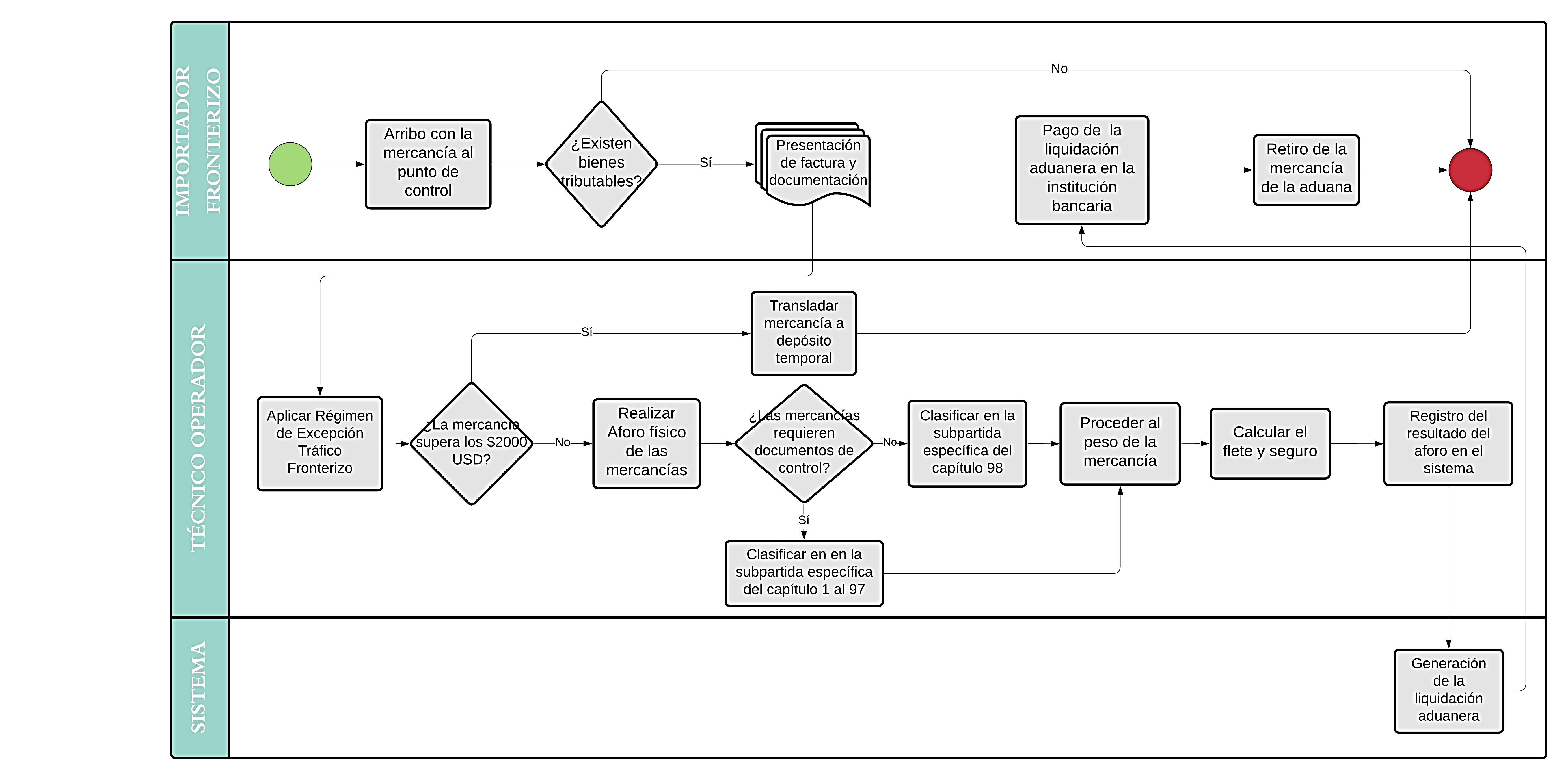 FLUJOGRAMA IMPORTACIÓN CANASTA COMERCIAL TRANSFRONTERIZA
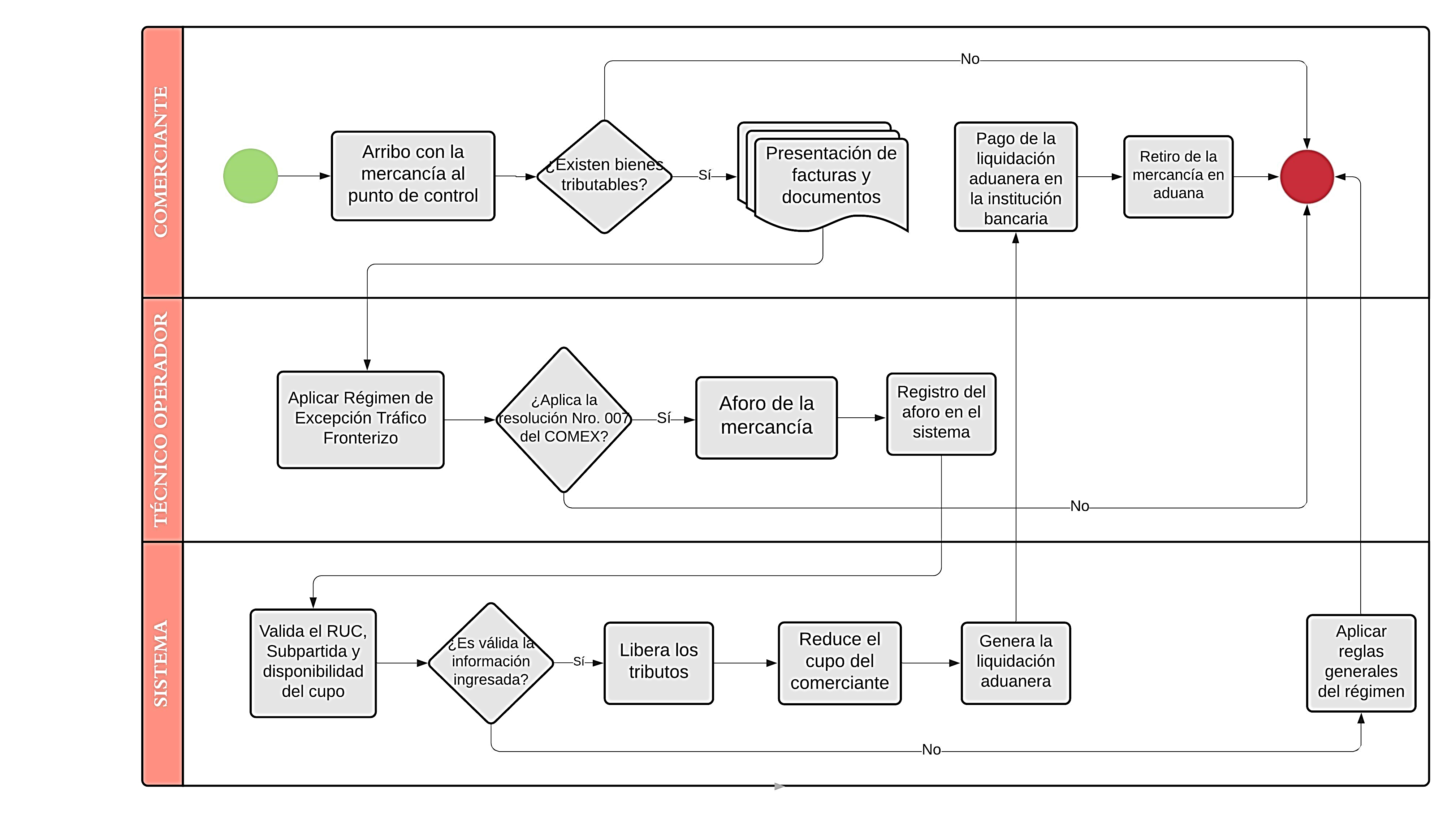 IMPORTACIONES DISTRITO LOJA-MACARÁ
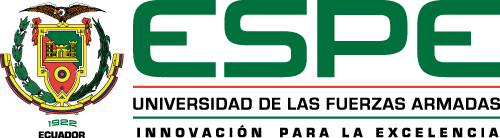 Fuente: Cobus (2021)
SOCIALIZACIÓN DE LA CANASTA COMERCIAL TRANSFRONTERIZA
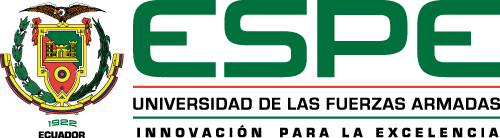 7,25%
Porcentaje de asistencia
Fuente: Servicio Nacional de Aduana del Ecuador (2017)
IMPORTACIONES CANASTA COMERCIAL TRANSFRONTERIZA
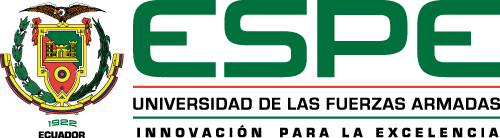 Fuente: Servicio Nacional de Aduana del Ecuador (2017)
Consumo de Canastas
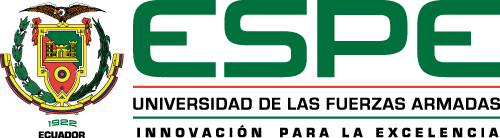 VALOR AGREGADO BRUTO
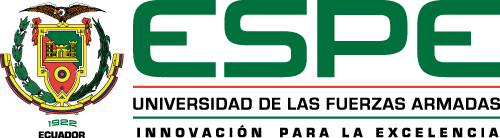 Fuente: Banco Central del Ecuador (2019)
2017
ÍNDICE DE COMPETITIVIDAD PROVINCIAL
Puesto: 7
ICP 40,60
2018
Puesto: 7
ICP 42,64
Fuente: Ministerio de Producción Comercio Exterior e Inversiones  (2019)
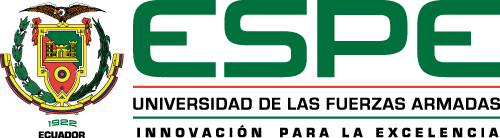 VENTAS TOTALES
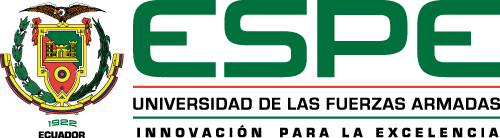 Fuente: Servicio de Rentas Internas (2021)
CONCLUSIONES
Existe normativa que ampara y busca favorecer el Tráfico Fronterizo, así como a la ZIF, tanto a nivel nacional como internacional mediante convenios bilaterales. Sin embargo, muy a menudo los convenios pactados se pierden a través de los años, ya que son de carácter coyuntural más no estructural, quedando relegados en el tiempo.
La Canasta Familiar Transfronteriza permite a un grupo familiar de una zona fronteriza adquirir bienes para su uso diario ingresándolos por la frontera terrestre, sin embargo no se aplica en Macará ni Zapotillo, ya que no han sido declaradas como Zonas de Libre Comercio por lo que no pueden acceder a este beneficio. 
Con base en la evidencia del consumo de las Canastas Comerciales Transfronterizas y los indicadores económicos analizados, evidencia obtenida de periódicos, opiniones realizadas por aquellos actores involucrados, se concluye que la medida no tuvo éxito por diferentes causas. 
La Canasta Comercial Transfronteriza no contribuyó a la reactivación del Comercio ni mucho menos dinamizar la economía de la Provincia de Loja, por lo tanto tampoco benefició a la Zona de Integración Fronteriza de la cual forma parte.
ABOUT ME
RECOMENDACIONES
Es fundamental que los gobiernos de turno implementen políticas tomando en cuenta el comercio como piedra angular del desarrollo para beneficiar a las poblaciones fronterizas en materia comercial, económica y social con visión a largo plazo. 
Se recomienda a la Dirección General del Servicio Nacional de Aduana, en cumplimiento de acuerdos binacionales, analizar la posibilidad de implementar una zona de libre comercio en los cantones Macará y Zapotillo
Se recomienda al Servicio Nacional de Aduana del Ecuador y a los Gobiernos Autónomos Descentralizados, reactivar la aplicación de la Canasta Comercial Transfronteriza realizando medidas correctivas para dinamizar el comercio y la economía de las zonas fronterizas.
Se recomienda a las empresas públicas y privadas invertir en actividades de manufactura, ya que es una actividad clave generadora de valor agregado a nivel de provincia, la cual impactaría de manera significativa en las cadenas de producción  y que  a su vez estas actividades complementen las relacionadas al comercio como la logística y el transporte entre las más relevantes.
Gracias